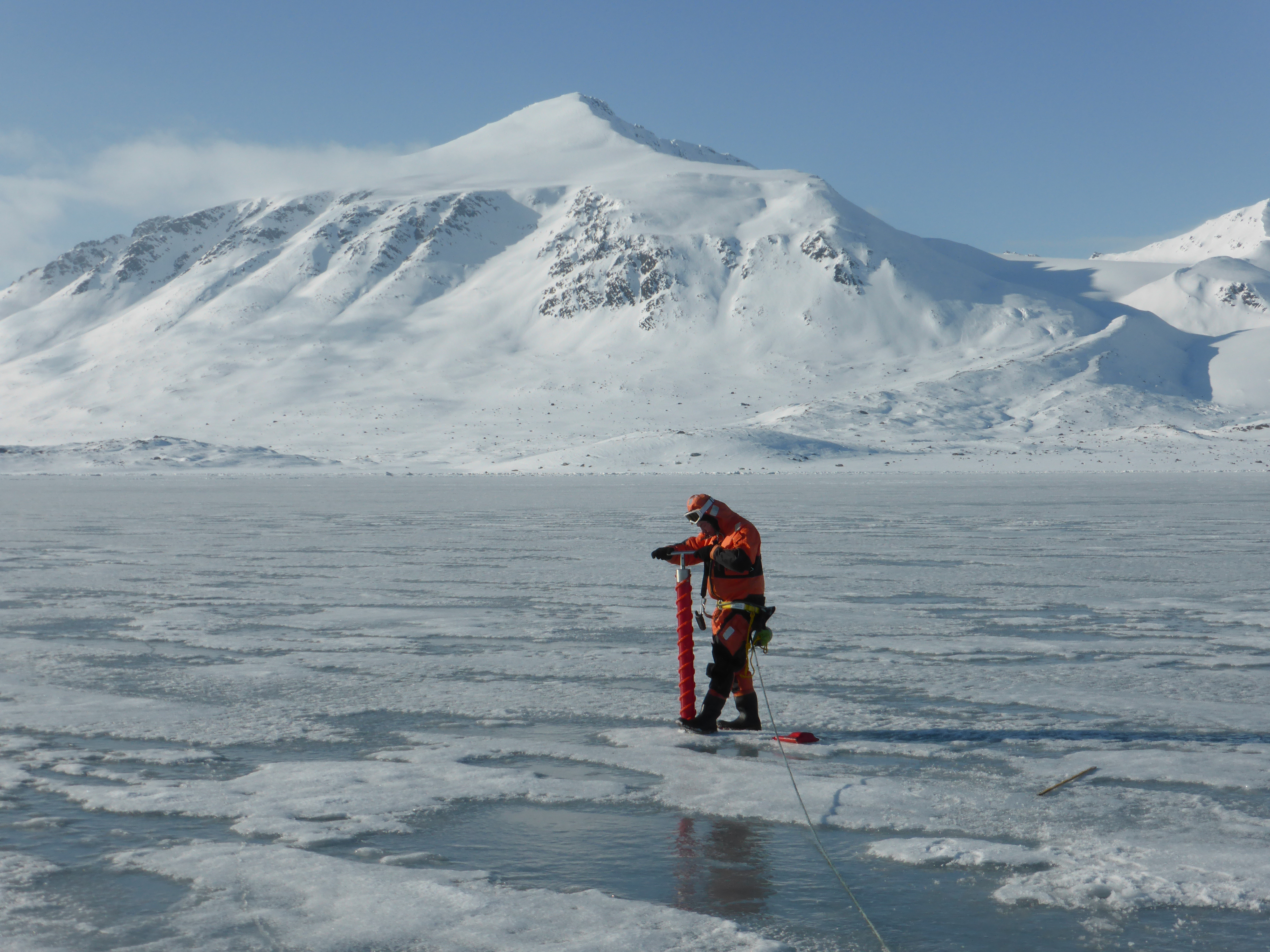 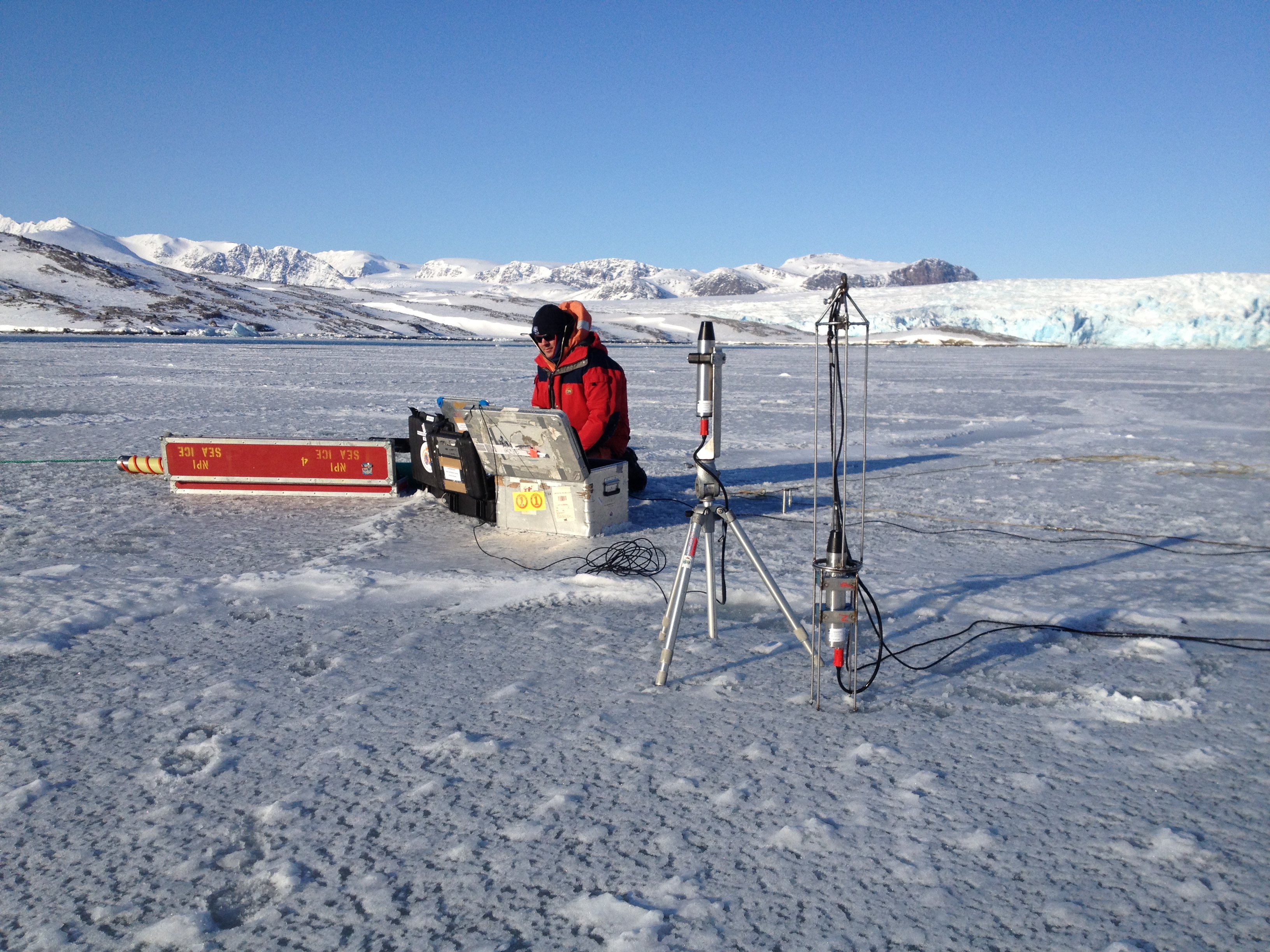 a
b
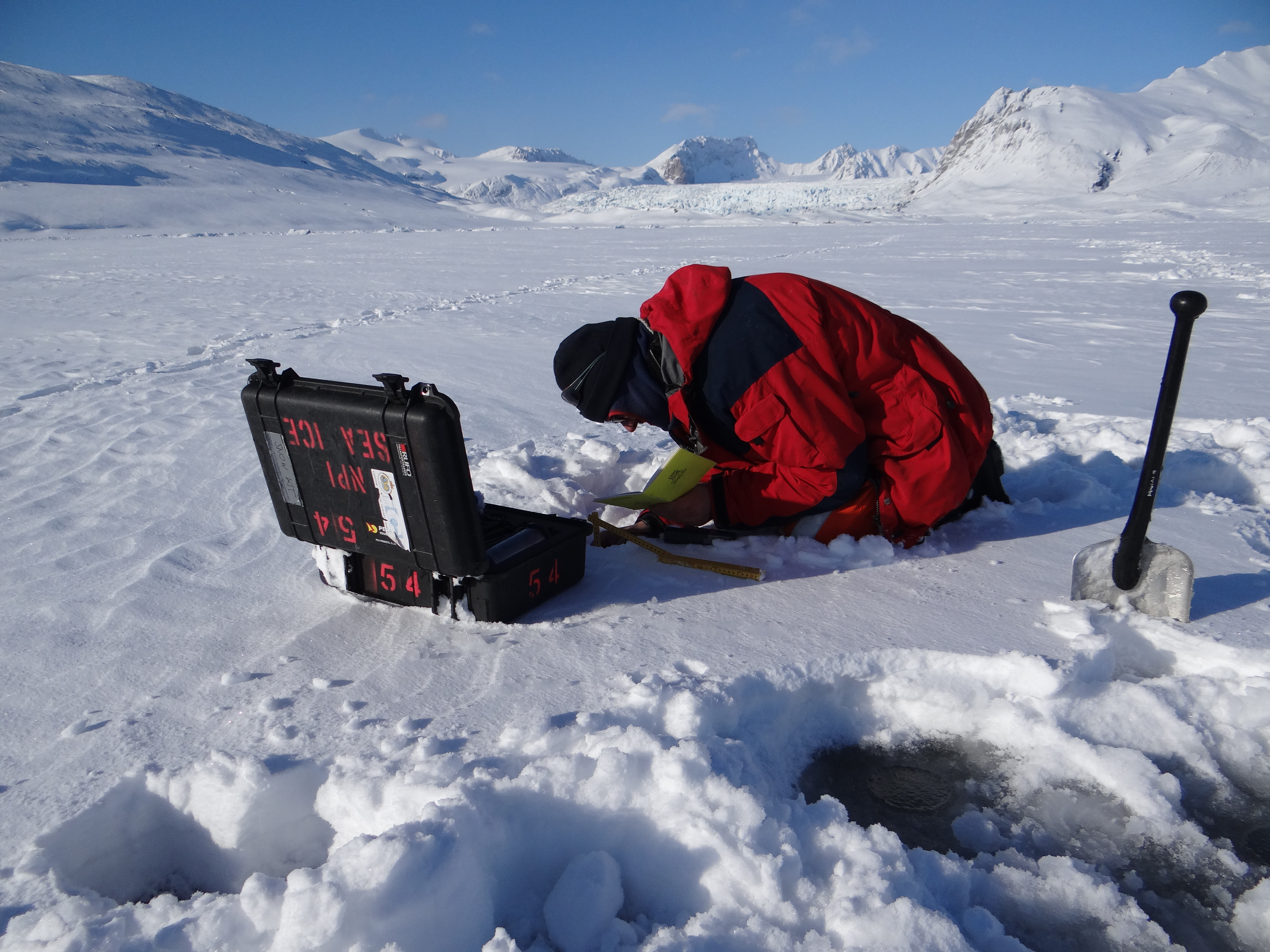 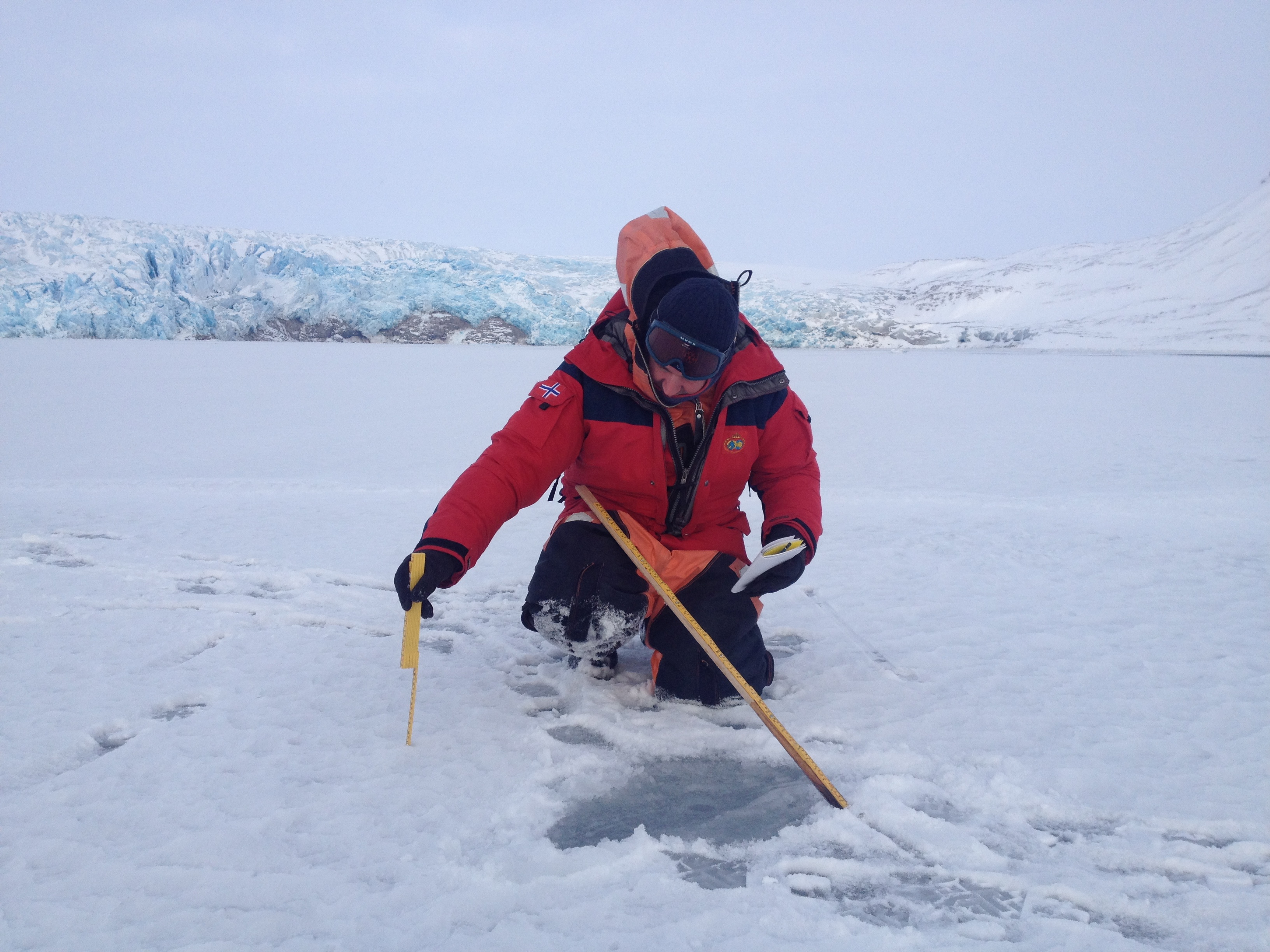 d
c
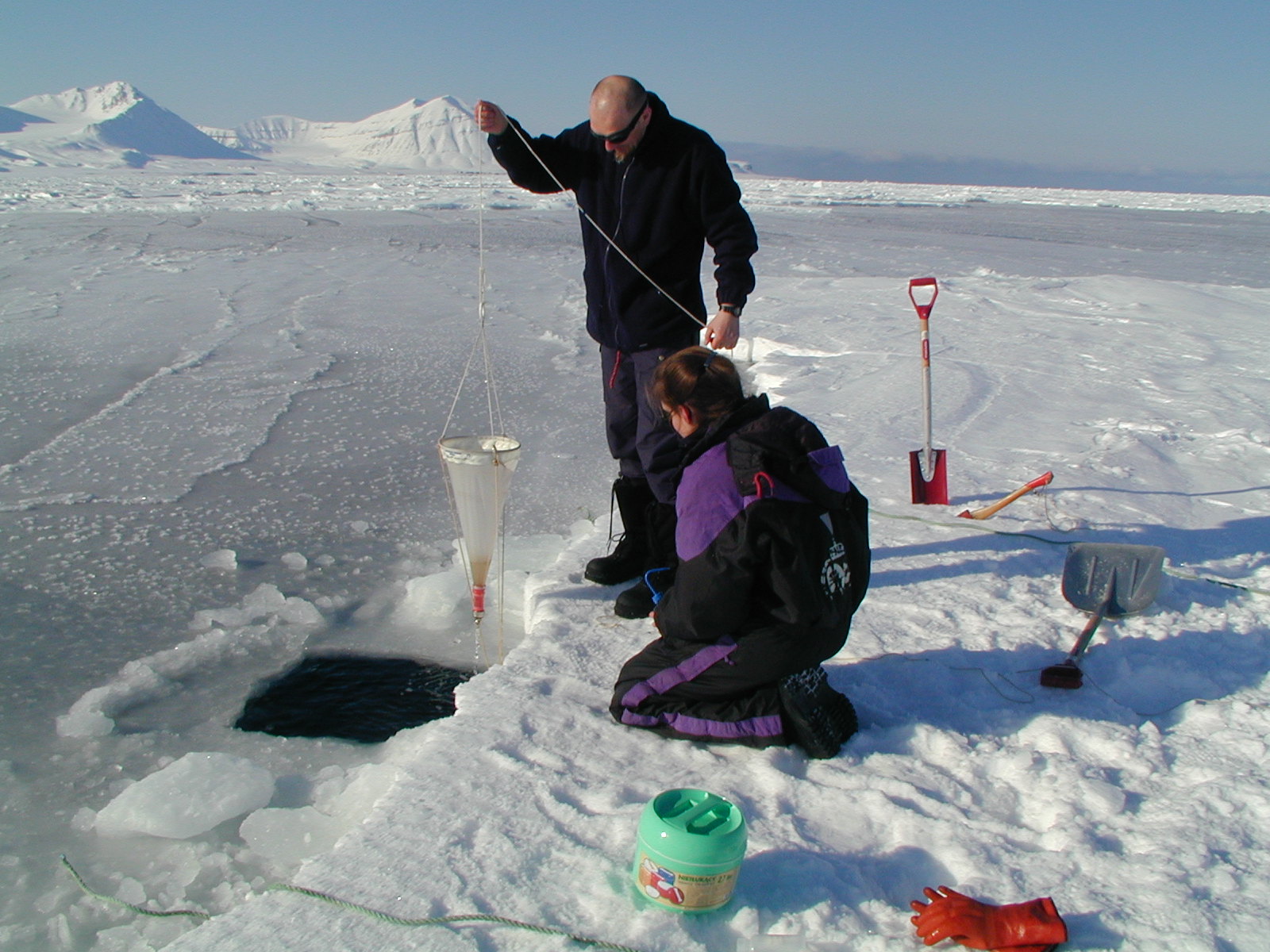 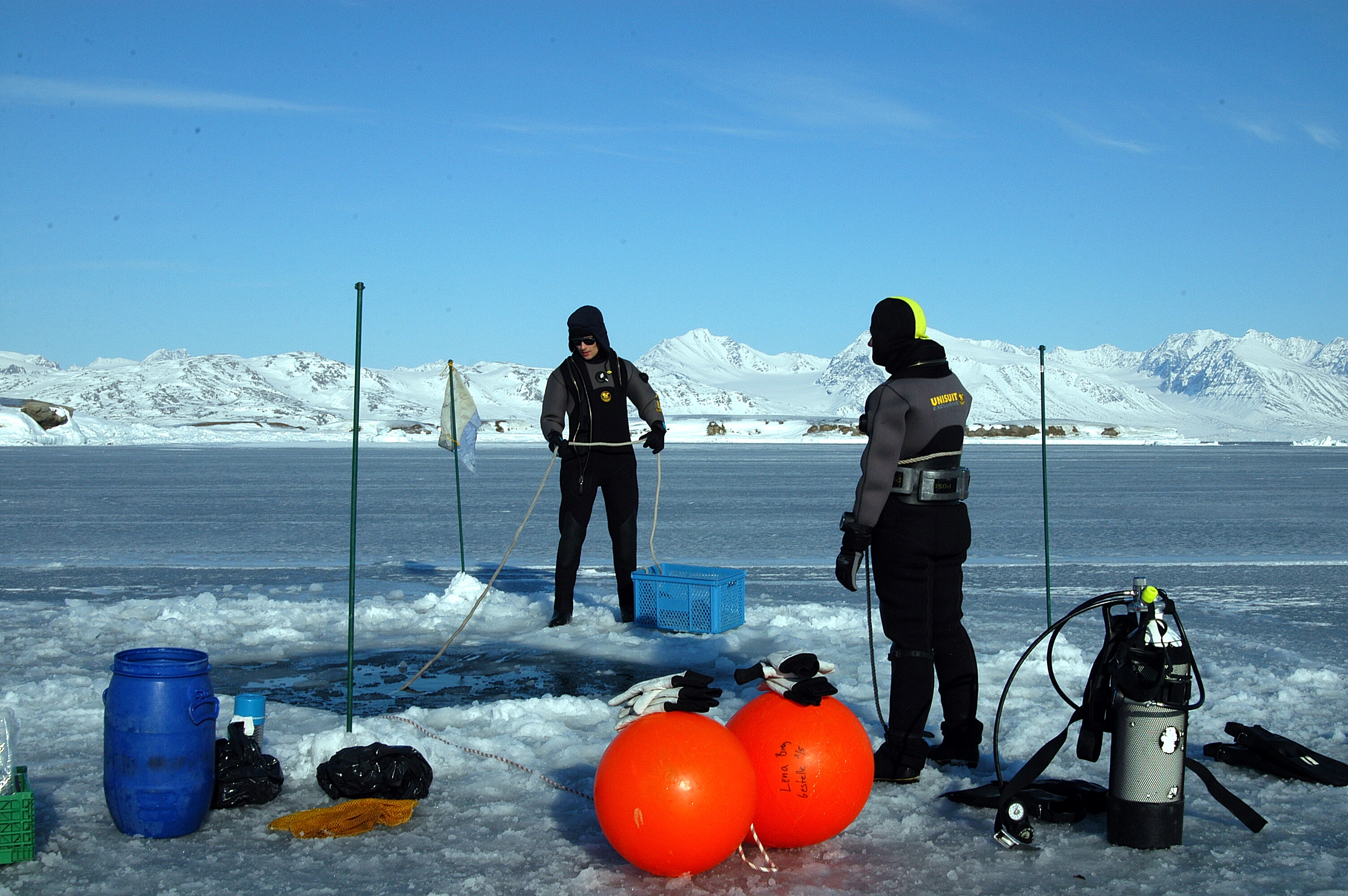 e
f
f
g
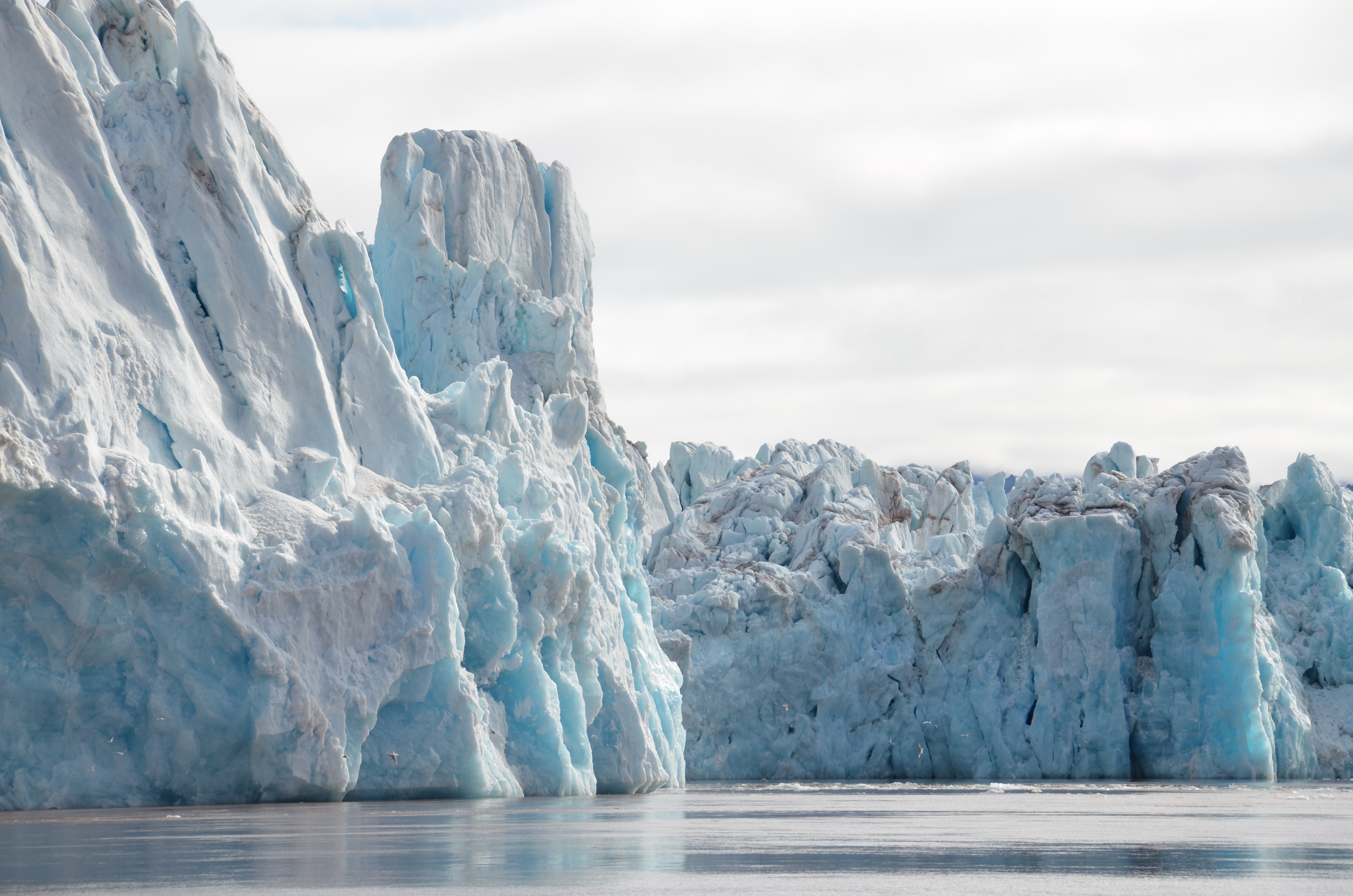 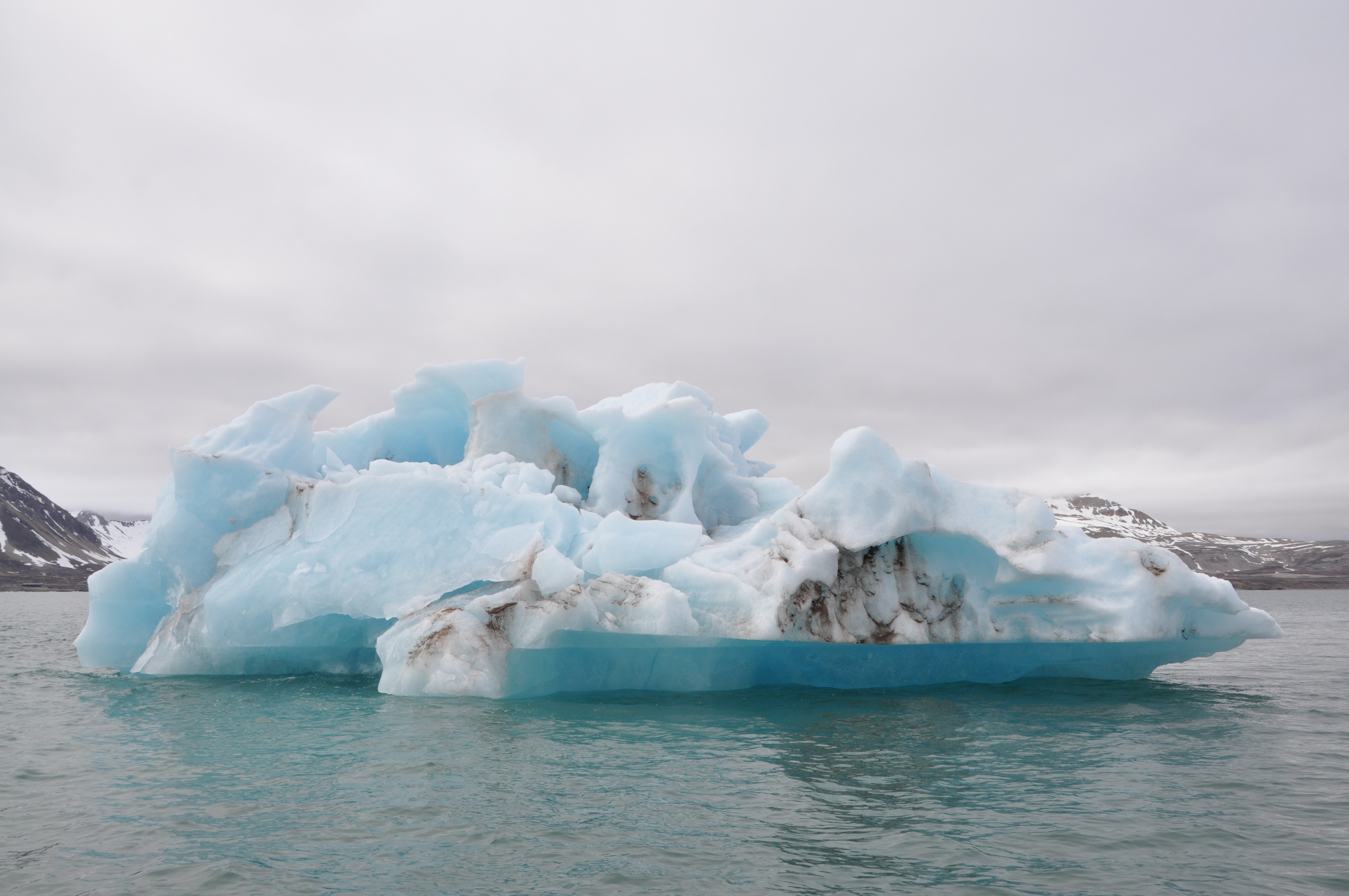 h